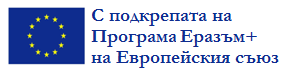 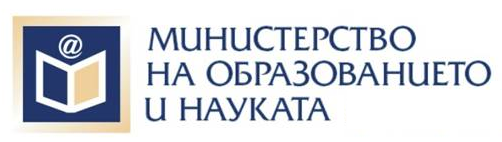 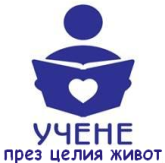 „Националните координатори в изпълнение на
Европейската програма за учене на възрастни”
Общ план за бъдещи действия за изпълнение на Европейската програма за учене на възрастни през периода 2015-2017 г.(обсъждане)
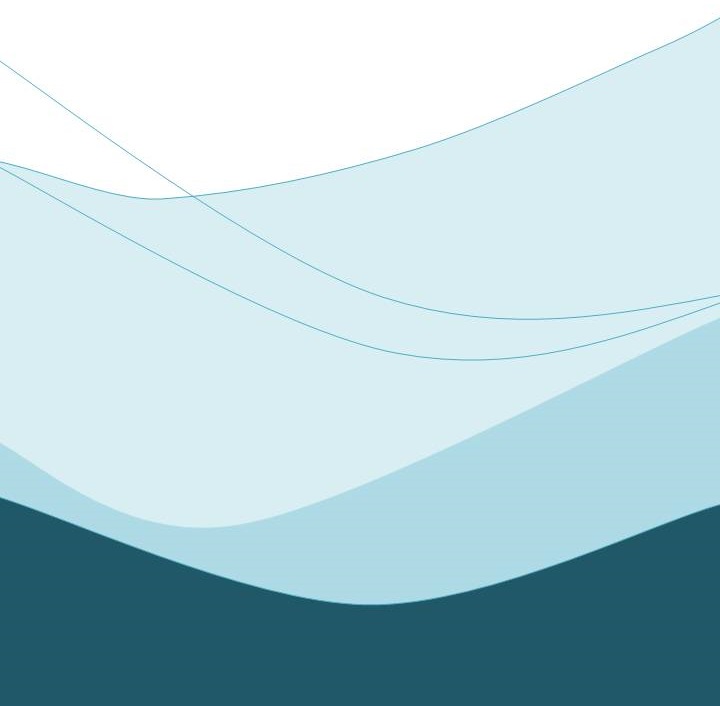 „Ролята на областните координатори 
за образование и обучение на възрастни в България“
Семинар
град Пловдив, 2 и 3 април 2015 г.
1
Обща цел за периода 2015-2017 г.
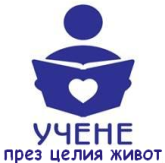 Да се подкрепят 
националните администрации (МОН) за изпълнение на Европейската програма за обучение на възрастни чрез предприемане на конкретни действия от националния координатор
Цели, свързани с националния контекст
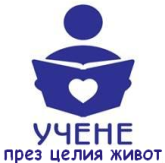 Да се осигури съгласуваност и ефективност на всички политики, засягащи ученето на възрастни, вкл. по-широките социални и икономически политики, чрез ефективна координация между всички заинтересовани страни

Да се създаде увереност, че предоставяните дейности за учене на възрастни (вкл. и тези, планирани в ОП НОИР 2014-2020 и други оперативни програми, финансирани чрез ЕСФ), са базирани на доказателства и информация, която е изчерпателна, достъпна и ефективна

Да се ангажират всички участници и заинтересовани страни на национално и регионално равнище на управление за изпълнение на Европейската програма за учене на възрастни с цел преодоляване на дефицитите от умения на възрастните хора
Конкретна цел на националния координаторпрез периода 2015-2017 година
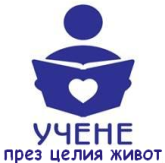 Да бъдат подкрепени конкретни дейности, които повишават значително степента на участие на нискоквалифицирани лица или лица със слаби основните умения и дефицити на ключови компетентности
Рамка на основните дейностипрез периода 2015-2017 година
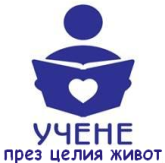 Основни дейности през периода 2015-2017 г.
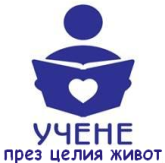 А.	ЗАДЪЛЖИТЕЛНА: Създаване на координационни механизми, насочени към взаимодействие на всички заинтересовани страни и на всички равнища на управление 
Б. ДРУГИ ДЕЙНОСТИ ЗА:
предлагане на дейности за учене на възрастни;
подобряване на основните умения на възрастните;
ангажиране на работодатели;
осигуряване на качество на ученето на възрастни;
подобряване на базата от знания, свързани с ученето на възрастни;
валидирането.
Основни дейности през периода 2015-2017 г.
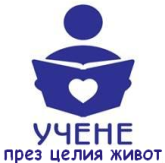 Конкретизирането на основната задължителна дейност, свързана с координирането, следва да се основава върху актуалното състояние на политиките за учене на възрастни в България. Възможни са три подхода. 
Политиките за учене на възрастни са в…
стартова фаза: необходимо е да се събере информация и да се проектират потребностите;
междинна фаза: когато информацията е събрана и картографирането на потребностите е извършено пристъпваме към пилотиране на новата политика и предоставяне на услугата;
окончателна фаза: при наличие на политика концентрираме усилията си върху анализирането и оценяването й.
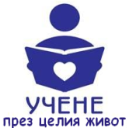 Основни дейности през периода 2015-2017г..
Основни дейности през периода 2015-2017 г.( 1 )
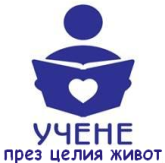 Предлагане на дейности за учене на възрастни

Увеличаване на предлагането на курсове за придобиване на основни умения или ключови умения за определена подгрупа.
Основни дейности през периода 2015-2017 г.( 2 )
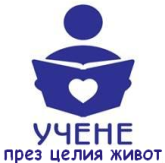 Как биха могли да се подобрят основните умения на възрастните?
Подобряване на уменията по писане, смятане и дигитални умения за конкретна подгрупа възрастни с такива потребности;
Създаване на възможности за „Втори шанс“, водещи до призната степен на квалификация (ЕКР/НКР)  за възрастни, които не са завършили средно образование;
Повишаване на обществената информираност за ползите от ученето на по-късен етап от живота, вкл. и прилагане на ефективни стратегии за оценка на настоящите равнища на информиране и мотивиране сред потенциалните учащи.
Основни дейности през периода 2015-2017 г.( 3 )
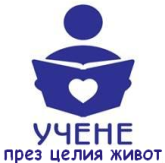 Как можем да ангажираме в по-висока степен работодателите, които предприемат дейности за учене на възрастни?

Мерки за ангажиране на по-голям относителен дял работодатели, които предлагат дейности за учене на работното място;

Мерки за групи от работодатели, които са включили придобиването на основни умения в дейности за учене на работното място.
Основни дейности през периода 2015-2017 г.( 4 )
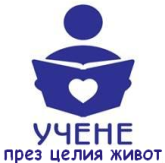 Как можем да осигуряваме качество на ученето на възрастни?

Осигуряване на качеството, вкл. мониторинг и оценка на въздействието, в сектора за учене на възрастни;

Оценка и повишаване на компетентностите на конкретна подгрупа от персонала, който провежда дейности за учене на възрастни;

Ефективно използване на ИКТ в дейности за учене на възрастни с цел разширяване на достъпа и подобряване на качеството.
Основни дейности през периода 2015-2017 г.( 5 )
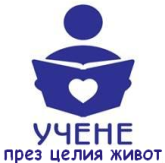 Как можем да подобрим базата от знания, свързани с ученето на възрастни?

Набиране на нова базова информация с цел по-добро планиране и насоченост на дейностите за учене на възрастни;

Осигуряване на съответствие между възможностите за учене на възрастни и потребностите на работодателите от предлагани умения.
Основни дейности през периода 2015-2017 г.( 6 )
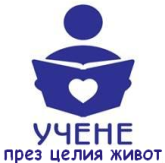 Как валидирането на знания, умения и компетентности може да допринася за развитието на сектора за учене на възрастни?
Въвеждане на процедури за идентифициране и оценка на уменията на нискоквалифицирани възрастни на пазара на труда и извън него, които да са съобразени с Препоръка на Съвета от 20 декември 2012 година относно валидирането на неформалното и самостоятелното учене:
Определяне;
Документиране;
Оценка;
Удостоверяване.
Рамка на спомагателните дейности през периода 2015-2017 година
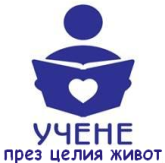 Спомагателни дейности през периода 2015-2017 г.
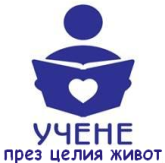 А.	ЗАДЪЛЖИТЕЛНА: Редовни приноси към всички рубрики на Електронната платформа за учене на възрастни в Европа (EPALE), вкл. по отношение на дейностите, изпълнявани от националния координатор и резултатите от тях. Участие най-малко два пъти годишно в събития, организирани от Агенцията (EACEA).
Б. ДРУГИ СПОМАГАТЕЛНИ ДЕЙНОСТИ ЗА:
организиране и провеждане на редовни събития със заинтересованите страни, особено на регионално ниво;
прилагане на европейските инструменти за прозрачност в сектора за учене на възрастни;
придобиване на знания за добри практики по отношение политиките за учене на възрастни в други европейски държави, вкл. чрез транснационално сътрудничество;
повишаване на осведомеността в подкрепа на национални дебати и диалог относно ученето на възрастни.
Спомагателни дейности през периода 2015-2017 г.
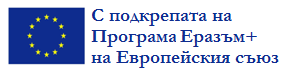 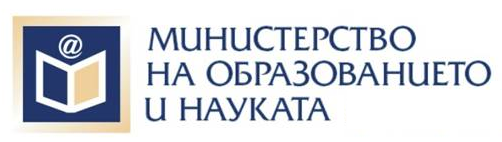 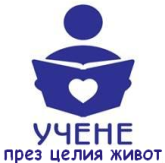 „Националните координатори в изпълнение на
Европейската програма за учене на възрастни”
БЛАГОДАРЯ ЗА ВНИМАНИЕТО!
Жулиян Гочев –
член на екипа за изпълнение на проекта,
държавен експерт в отдел „Учене през целия живот“,
Дирекция „Формиране, анализ и оценка на политиките“
Министерство на образованието и науката
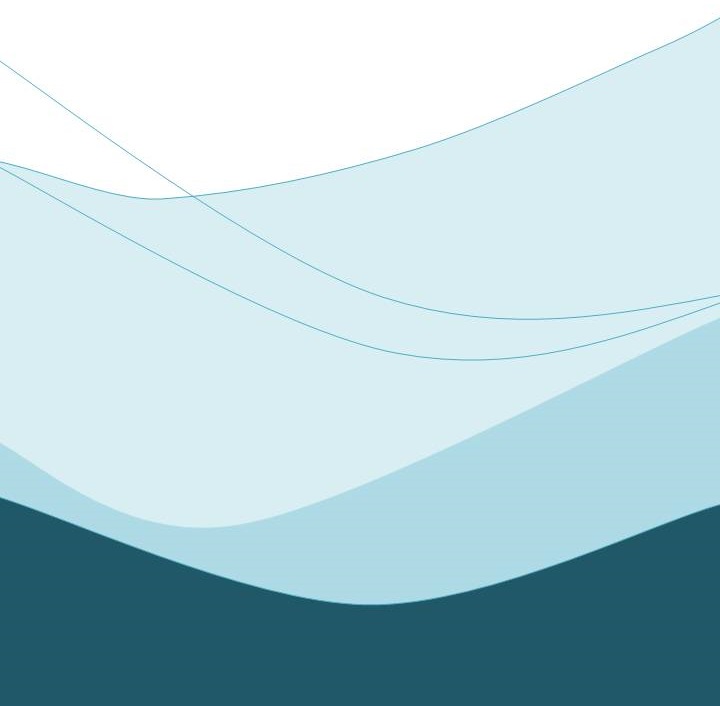 18